Using React, Drupal and Google Chrome to build an interactive kiosk
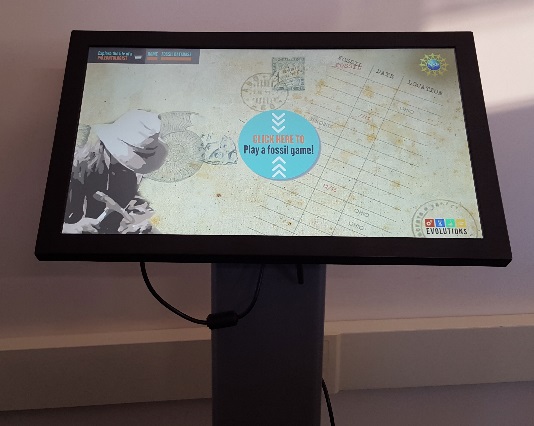 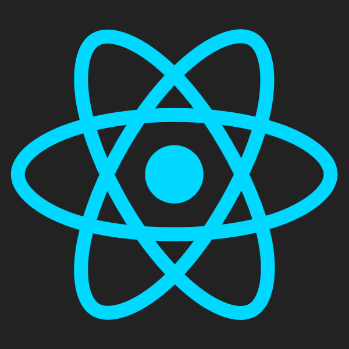 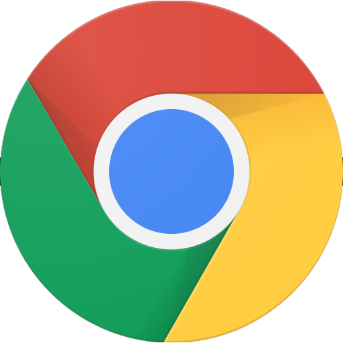 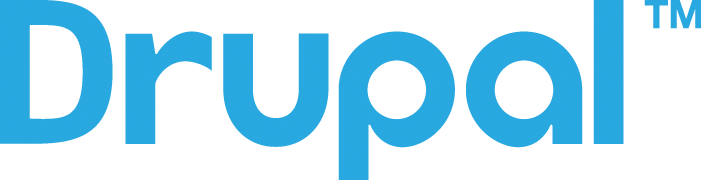 +                               +                  =
What is React?
React (sometimes styled React.js or ReactJS) is an open-source JavaScript library providing a view for data rendered as HTML. 1  It was developed by Facebook.
React can embed and render components within components.
React can accept arguments called props and maintain it’s own state data.
React uses a syntax called JSX

class Hello extends Component {
  render() {
    return (  <div>Hello {this.props.name}</div>  )
  }
});

class App extends Component {
  render() {
    return (  <Hello name="World" />  )
  }
}
Who uses React?
Facebook
 Instagram 
 DropBox
 Netflix
 Lullabot
https://www.lullabot.com/news/announcing-the-new-lullabotcom
Why is React a good fit for a kiosk?
Easy to conceptualize kiosk design using components.
No page reloads and very responsive.
Reuse of components works well.  You may be able to even use a component for a different kiosk if needed.
Large library of other modules to choose from to integrate.
Potentially take the same concepts in ReactJS and move it to React Native if a mobile app is needed.
The React HTML
<!DOCTYPE html>  <html>      <head>      <meta charset="utf-8">          <link rel="stylesheet" href="css/site.css">          <link rel="shortcut icon" href="img/favicon.ico" type="image/ico">      </head>      <body>          <div id="app">              <script src="js/app.js"></script>          </div>      </body>  </html>
That’s it?
Recommended Modules
React Router 
There are no pages within React, it is all done with DOM manipulation
React Router adds hash router based state
An AJAX Library
SuperAgent
Reqwest
axios
HTML Filter or Markdown Modules
If you are importing remote data, you may need a way to filter it
React-GA 
Track usage with Google Analytics.
What about jQuery?
We use jQuery in our Drupal sites.

You don’t need jQuery.  You should be able to use React without it.  You can rebuild or replicate much of the functionality that you would use on a jQuery site.

The only recommendation for using jQuery is when you have a specific use case for a given jQuery module.
Developer Setup
While you can write JavaScript directly for the browser, the current popular way is to use ES6 in NodeJS and transpile with Babel to the browser.
For this method you will need to install NodeJS and NPM.
Use a task runner, such as Grunt or Gulp to create a workflow for the application files. Use Browserify or Webpack to convert to browser code.
What about stylesheets? There is discussion as to whether you should embed the styles inline within a component or use external styles.  You can still use pure CSS, SASS or LESS to develop and style React components.
Testing
Unit Testing Frameworks
Jest – Recommended by Facebook and built on Jasmine 
Mocha 
QUnit 
Automated Testing
WebDriverIO with Selenium
Karma 
PhantomJS headless browser testing
What if I need more from React?
React Bootstrap – A bootstrap implementation of React
Flux – Adds the model and controller layer to a React application
Vanilla Flux
Redux
Reflux
Other implementations
Relay + GraphQL – Data composition and Fetching
Immutable.js – Data object management
Bringing in Drupal!
It’s got the content management part down!  
It is able to easily aggregate the needed data.
We can leverage Drupal’s existing modules to create a workflow for data generation and management.
It doesn’t have to be Drupal on the backend, it could be another CMS, framework, custom application or flat JSON files!
Drupal Setup
Recommend creating a new content type if it is specific to the kiosk.
Combine the data you need in views.
Enable the Views JSON module to export the data needed.
If you need content access restrictions:
Rabbit Hole module for the content type
New text format and Better Formats module if you use a WYSIWYG editor to restrict tags
Access Filter module if you need to block access to the view results
Operating System User Permissions
Create a new user specifically for the kiosk
Remove all app permissions except for Chrome
Set the kiosk to auto login to the kiosk user account
Put Chrome in the startup task
Running in Chrome
Kiosk Helper in the Chrome App Store
If you need additional extensions, you have to run the browser in Kiosk mode with extensions enabled.
Custom Extensions? – You have to register as an Chrome App Store developer.  If you don’t want the store to list the extensions, you can set them to private.
References
React logo by Facebook, source: https://github.com/facebook/react/blob/master/docs/img/logo.svg
Drupal logo by Drupal, source: https://www.drupal.org/about/media-kit/logos
Google Chrome logo by Google, source:  https://commons.wikimedia.org/wiki/File:Google_Chrome_for_Android_Icon_2016.svg 
1 https://en.wikipedia.org/wiki/React_%28JavaScript_library%29